Statistics on Estonian forests and industry 2022
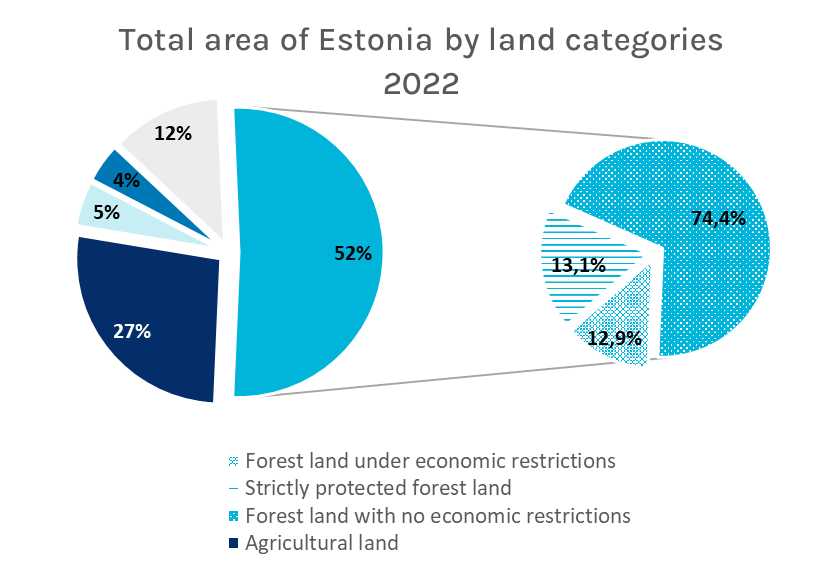 Source: Statistical forest inventory SMI, 2022
Source: Statistical forest inventory SMI, 2022
Source: Statistics Estonia, 2022
Source: Statistics Estonia, 2021
Source: Statistics Estonia, 2022
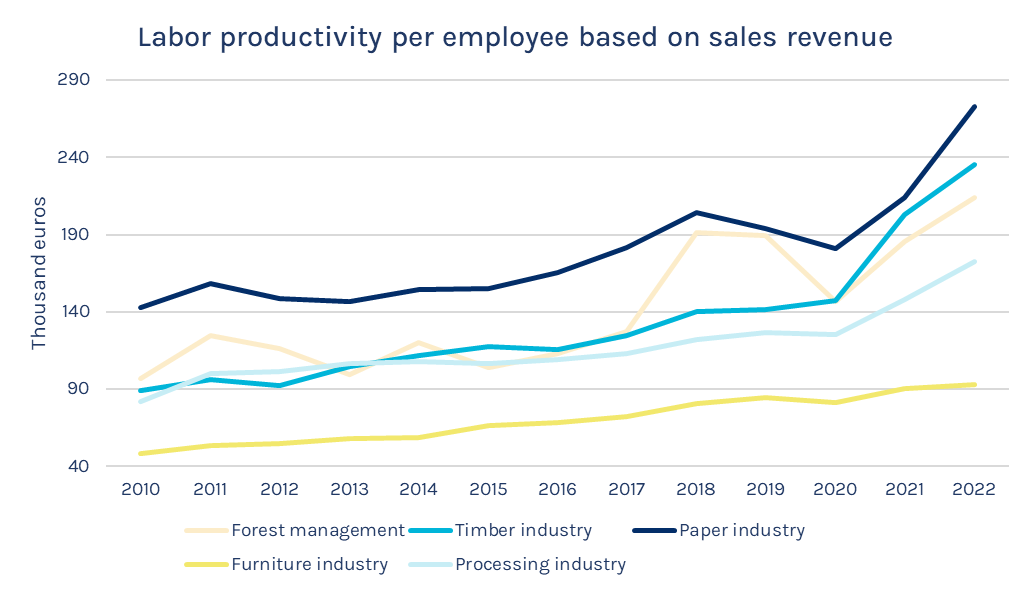 Source: Statistics Estonia, 2022
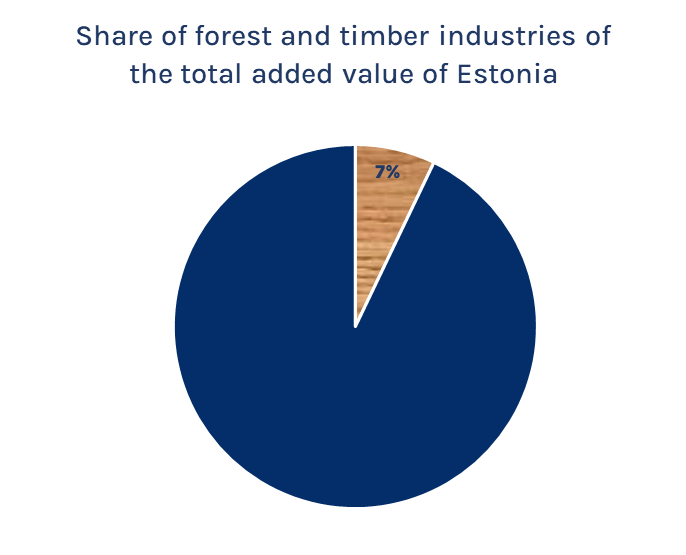 Source: Statistics Estonia, 2021
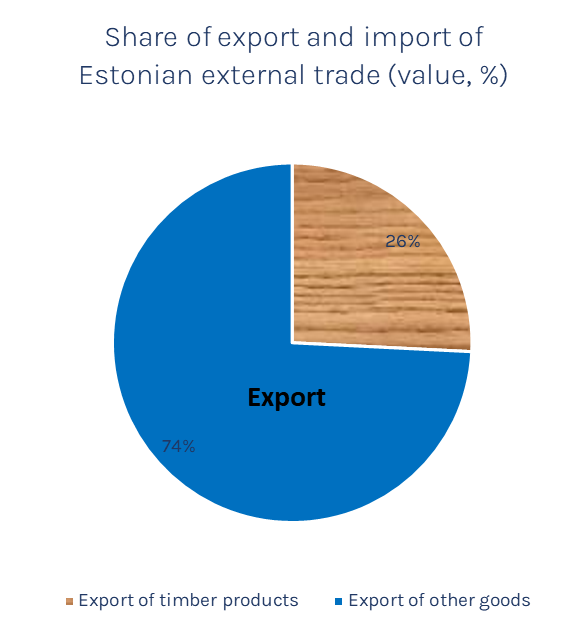 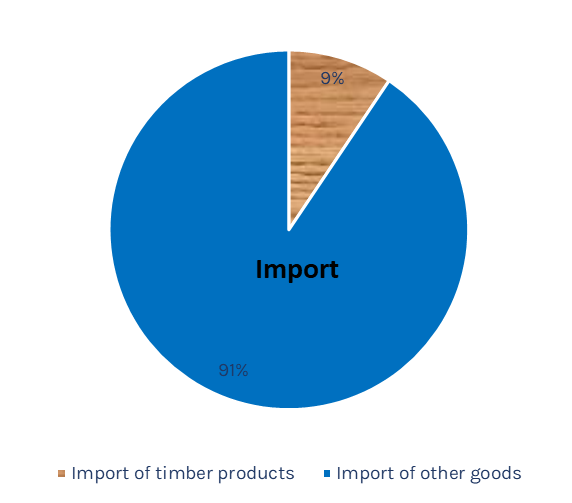 Source: Statistics Estonia, 2022
Source: Statistics Estonia, 2021
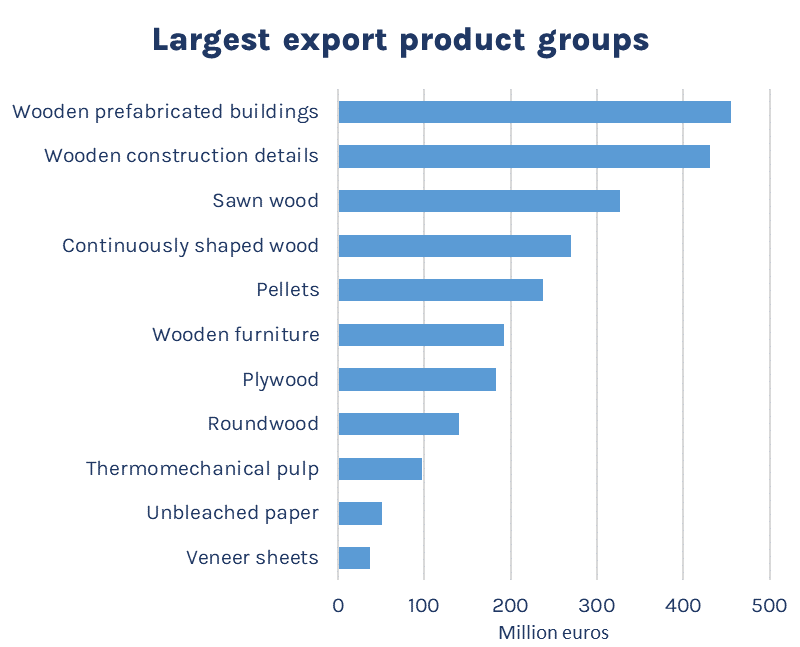 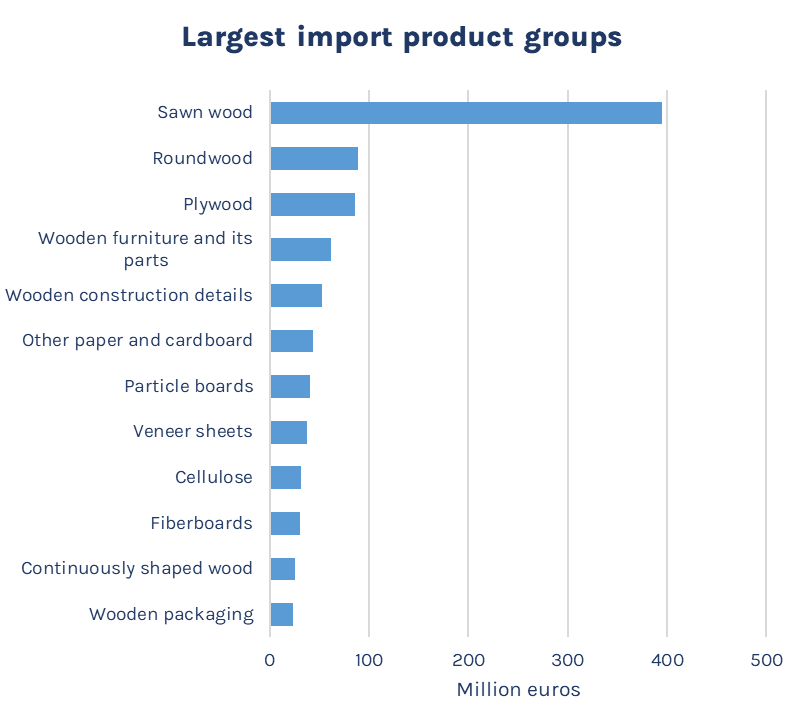 Source: Statistics Estonia, 2022
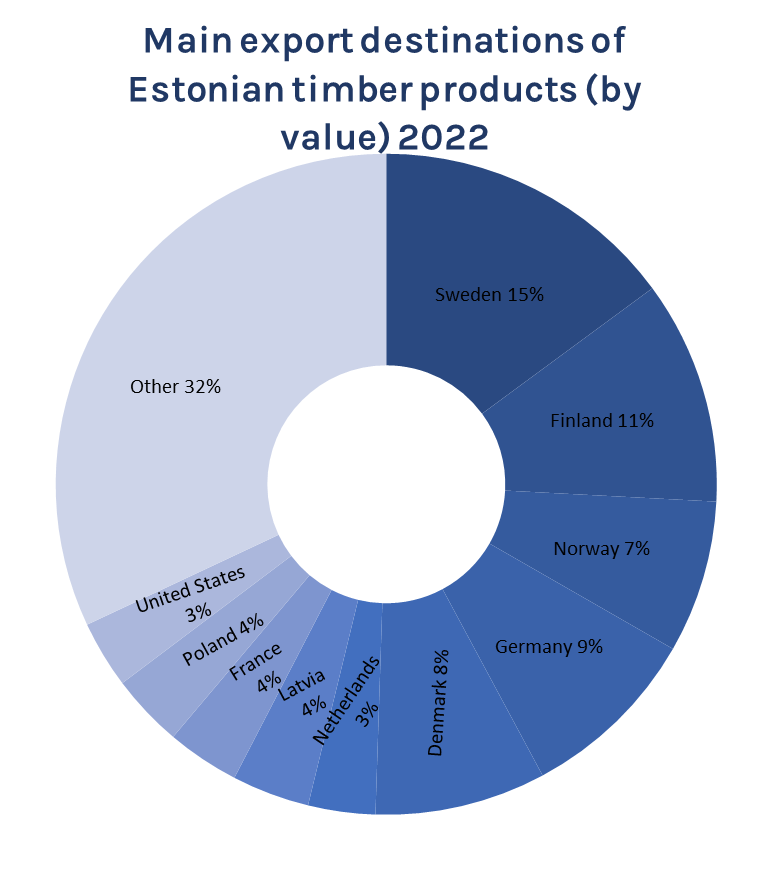 Source: Statistics Estonia, 2022
Source: Statistics Estonia, 2022
Source: Statistics Estonia, 2021
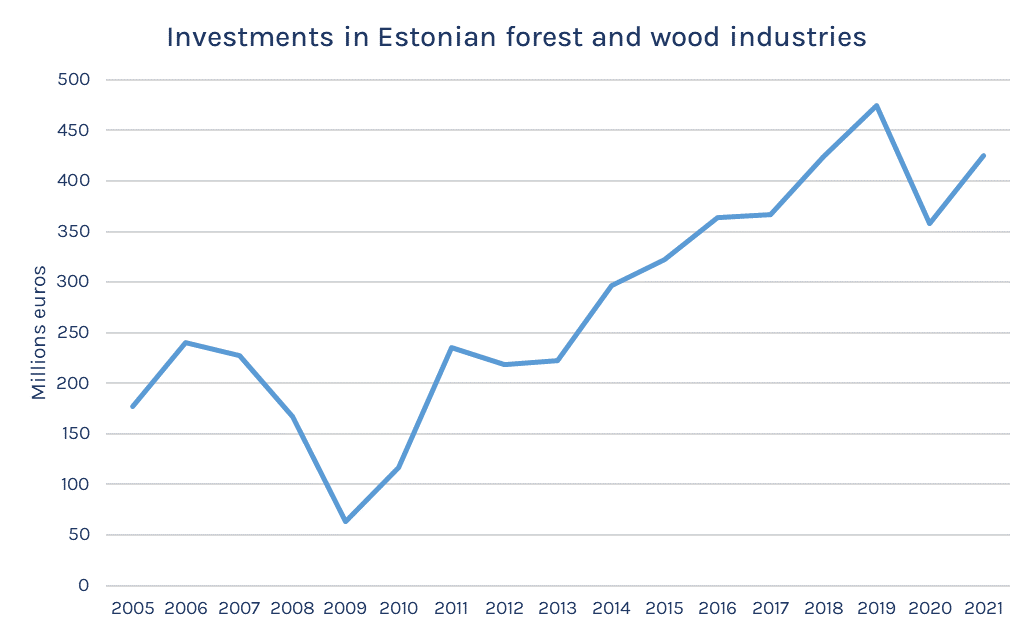 Source: Statistics Estonia, 2021